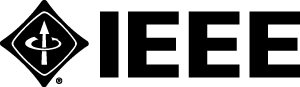 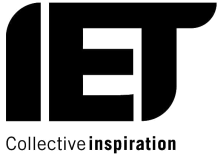 DAY 2
INTRODUCTION TO C 
(contd…)
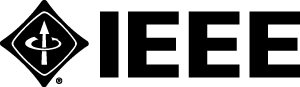 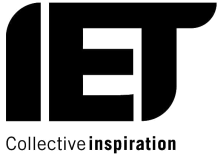 TODAY’S OUTLINE
LOOPING STATEMENTS
INTRODUCTION TO ARRAYS
STRINGS IN C
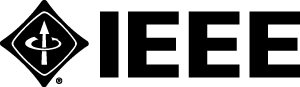 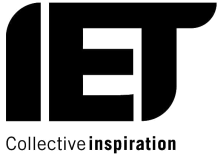 Looping
The C language provides 3 types of loop operations:
while statement
do statement
for statement
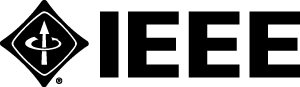 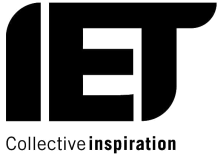 The While Statement
while(test condition)
{
	body of the loop
}
Sample Program:

int i=1;
while (i<3)
{
  printf(“%d\n”,i);
  i++;
}
Output:
1
2
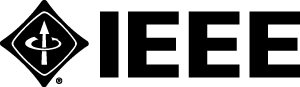 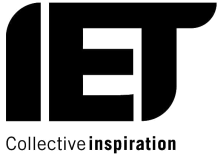 Do While Statement
do
{
	body of the loop
}

while (test condition);

NOTE: in do while statements, while is followed by a semicolon (;).
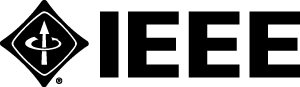 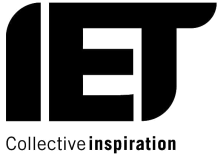 Difference between while 
and do while
while is an entry controlled loop statement whereas do…while is an exit control loop statement.

The do while loop will be evaluated at least once even if the condition is unfulfilled.
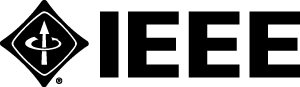 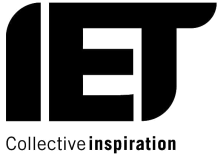 The FOR Statement
for( initialization ; test condition; increment)
{
	body of the loop
}
Sample Program:
int n=3;
for( int i=1 ; i<=n ; i++ )
{      printf(“%d\n”,i);
}
Output:
1
2
3
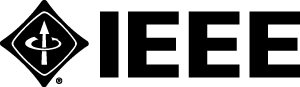 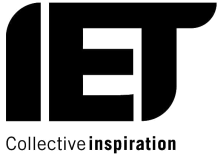 LOOP CONTROL STATEMENTS
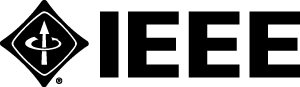 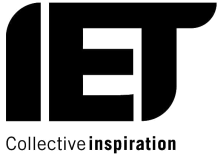 ARRAY
Arrays in C is a group of the same type of variables refrenced under a common name using an index.
In c/c++/java index starts from zero.
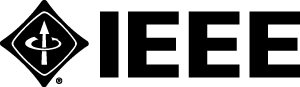 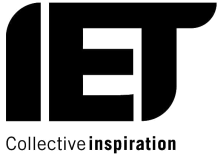 ARRAY
EXAMPLE:
Suppose i'm to store roll number of  five 2k11 students.Instead of storing  it in 5 different variables as:

int neel=1001,aparajita=1153,richa=1080,meera=1219,roshin=1151;

I would simply write

int roll[5]={1001,1153,1080,1219,1153};

now for richa's roll number we would use index 2 i.e a[2];     //( 0 1 2)
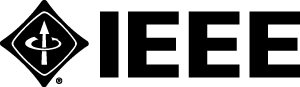 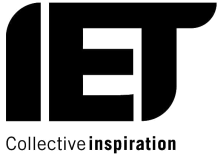 ARRAY
int roll[5];
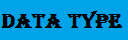 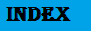 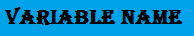 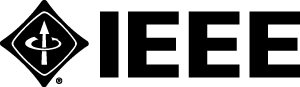 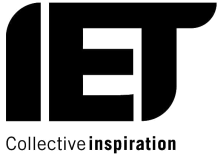 ARRAY
ARRAY INITIALIZATION
it means assinging values to each index.

int roll[5]={1001,1153,1080,1219,1153};
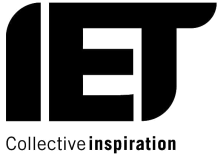 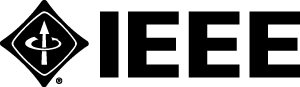 ARRAY
ACCESSING ELEMENT IN ARRAY
If you want to access 1st element, you write:
int temp=a[0];
where temp is a variable which would store 1st element of the array a[ ].
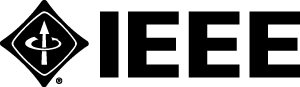 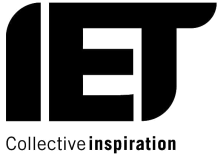 ARRAY
ARRAYS can be single dimensional , double dimensional or multi dimensional;

SINGLE DIMENSIONAL:

it is array in a form of a single row which may have number of columns same as that of array's size.

EXAMPLE:

int a[3]={1,1,2};
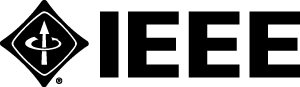 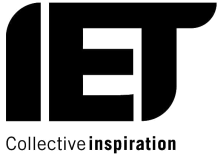 ARRAY
DOUBLE DIMENSIONAL ARRAY:

Stores element in a form of table/matrix.

EXAMPLE:

int b[2][2]={{1,2},{3,4}};             // 2X2 matrix

would get stored as   
                                                                            //  in order to access "3" we write
                                                                                     b[1][0];
                                                                               
(index of row and column  starts from 0).
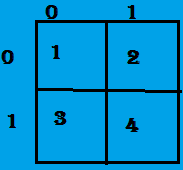 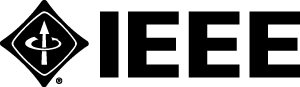 Character Arrays andStrings
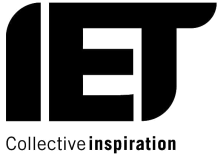 Any group of characters (except “)defined between “  “marks is a string
constant.

Declaring String Variables:
char ct[10]=“NEW DELHI”;
char ct[10]={‘N’,’E’,’W’,’ ‘,’D’,’E’,L’,’H’,’I’};
char c[10];
c=ct; //ERROR
char ct[15]=“NEW DELHI”; // Rest of the elements are initialized as null
We can specify field width using the form %ws inside the scanf statement.
scanf(“%ws”, name); // w is an integer
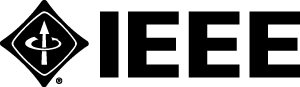 Reading Strings
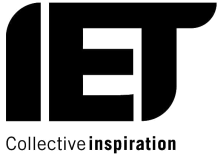 char add[10];
scanf(“%s”, add); //The problem with scanf is the it
			      //terminates in the 1st white space it 			      //finds.
The unused location is filled with garbage values.

gets(add); // it terminates when new line is encountered and automatically appends a null characters to the string.
gets, unlike scanf, does not skip a white space.
Printing Strings….
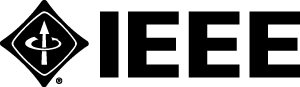 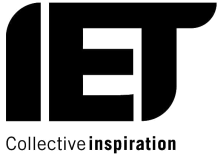 #include<cstdio>
#include<conio.h>
using namespace std;
int main()
{
char country[15] = "United kingdom";
printf("\n\n");
printf("*123456789012345*\n");
printf("----- \n");
printf("%15s\n", country);
printf("%5s\n", country);
printf("%15.6s\n", country);
printf("%-5.4s sum\n", country);
printf("%15.0s\n", country);
printf("%.3s\n", country);
printf("%s\n", country);
printf("----- \n");
getch();
}
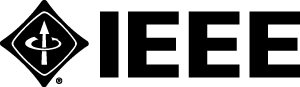 String HandlingFunctions
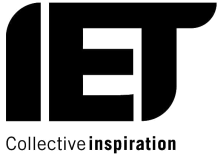 Strings cannot be used as integers, i.e. arithmetic operations cannot be
performed on strings.
Some important string handling functions:
1.strcat(a,b)                             // concatenates 2 strings
2.strcmp(a,b)                          //compares 2 strings (a-b)
3.strcpy(a,b)                            // copies b to a
4.strlen(a)                             // finds the length of a
5.strncpy(a,b,n) // copies left most n letters of b to a
6.strncmp(a,b,n) // compares the left most n characters of b to a
7.strncat(a,b,n) // concatenates the left most n characters of b to a
8.strstr(a,b)                 // the function searches whether b is a substring of a
9.strchr(a,’x’)               // searches for 1 st occurrence of character x in a
All the above are included under the header file <string.h>
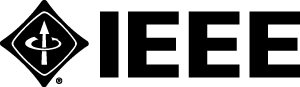 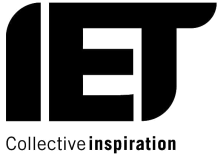 That’s all folks !!!
